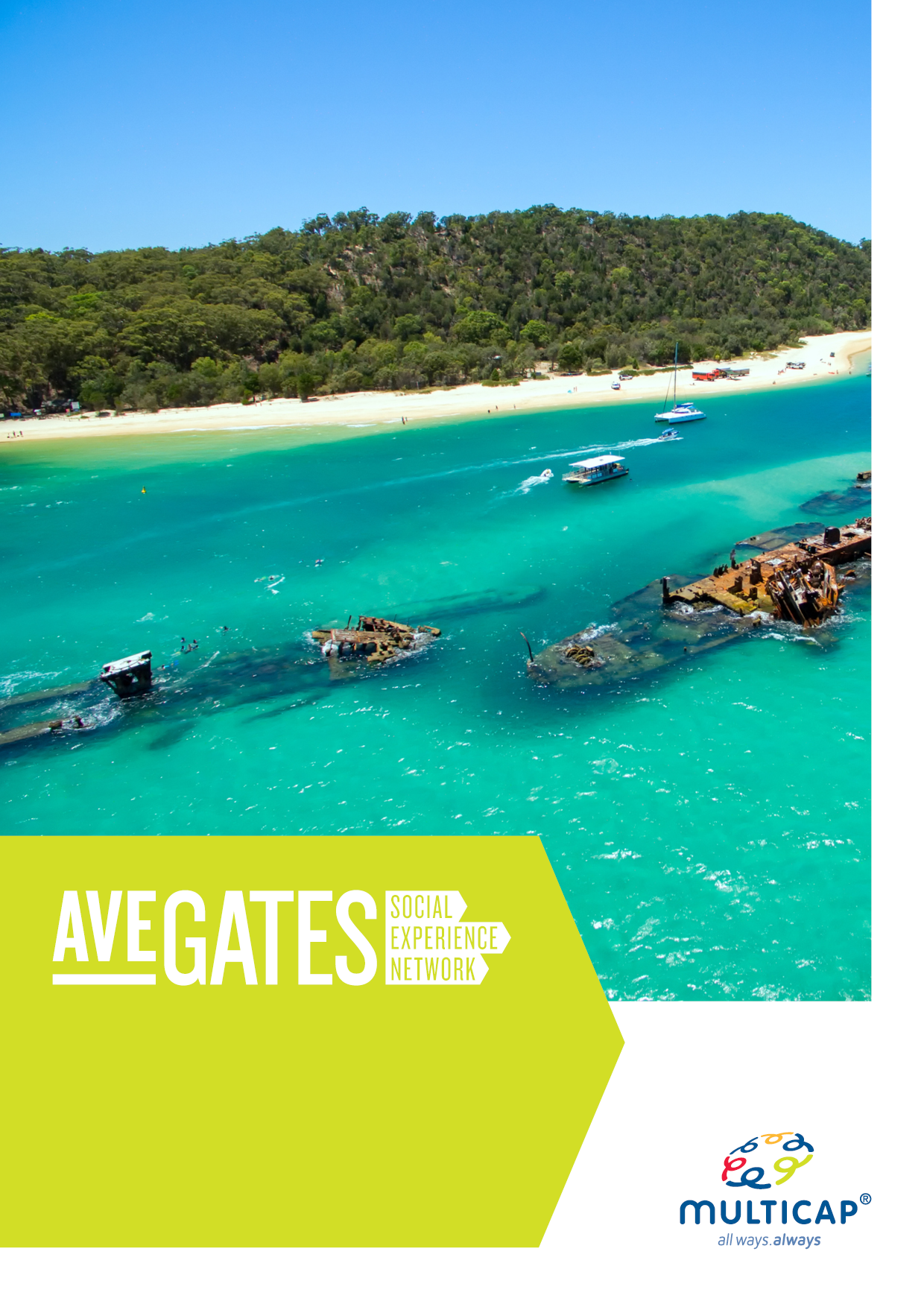 North Coast Region
Departing Pine River Hub
Oct, Nov & Dec 2024
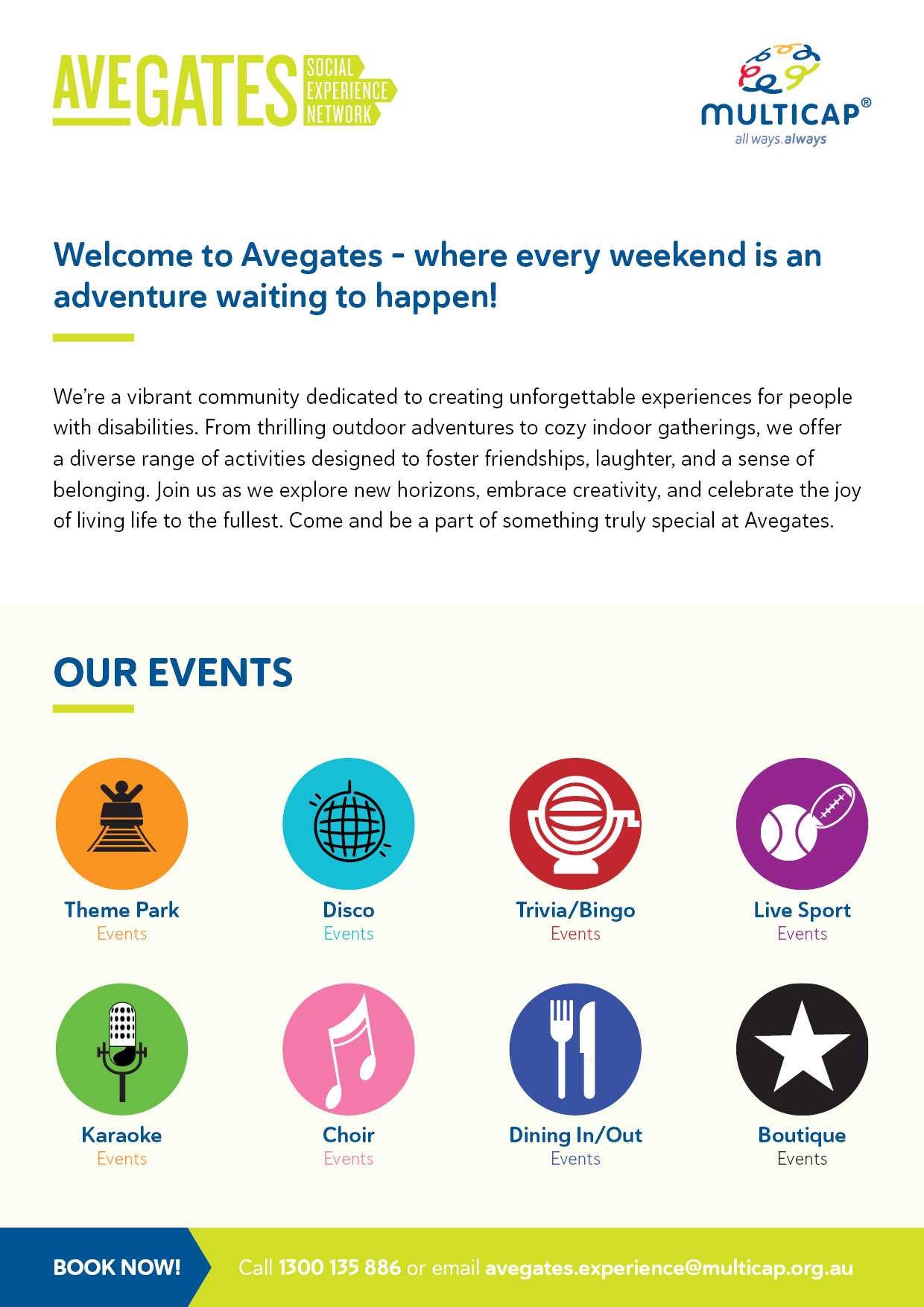 Now it’s time to have some fun – let’s book it all in!
Please return this form by posting to us at PO Box 4013, Eight Mile Plains Qld 4113 , returning in person, or by emailing to us at avegates.experience@multicap.org.au. Please tick the events that you will attend and return the form to us as quickly as possible, so you don’t miss out! Please note that you will only be booked in for events that you tick on the table below, if you don’t tick you won’t be booked!
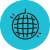 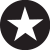 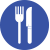 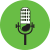 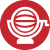 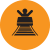 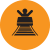 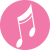 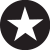 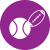 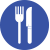 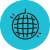 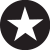 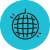 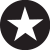 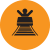 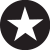 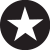 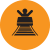 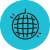 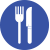 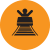 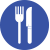 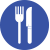 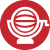 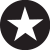 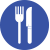 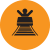 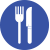 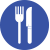 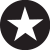 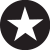 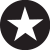 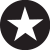 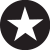 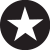 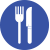 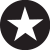 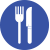 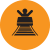 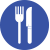 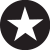 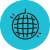 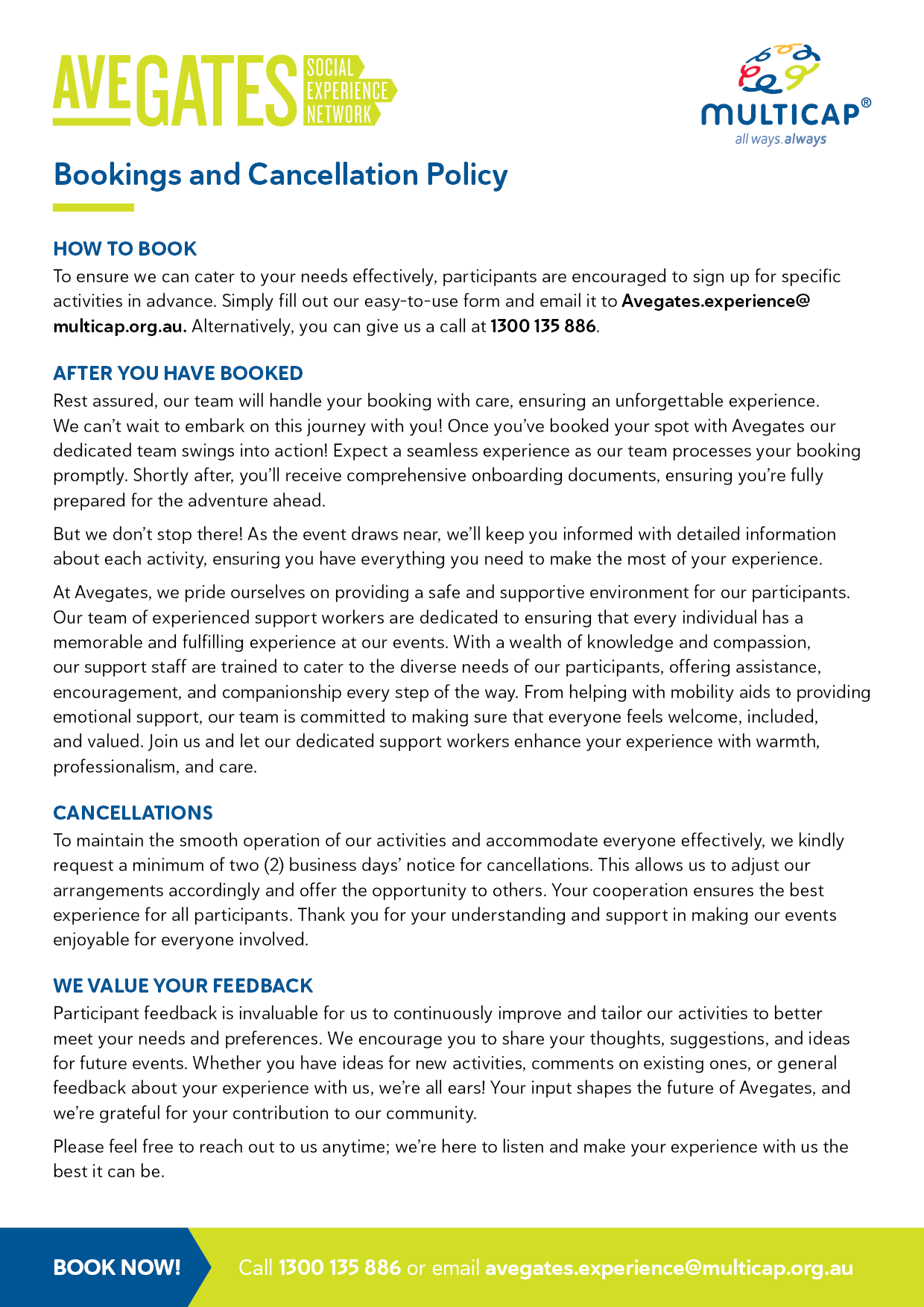